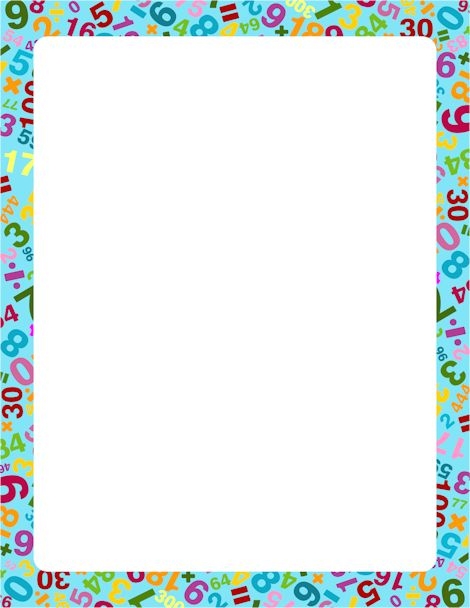 Nombres 0 à 10 

Numbers 0-10
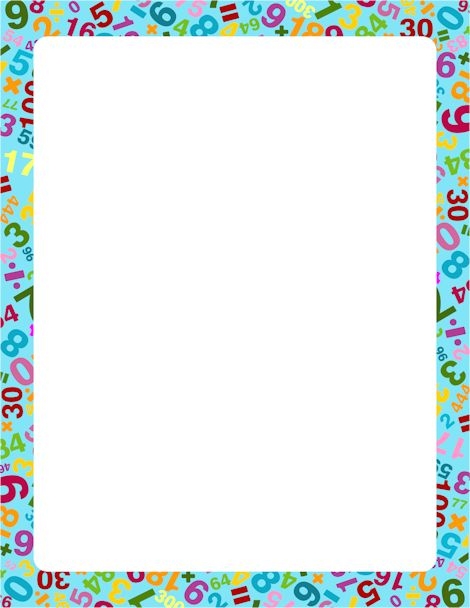 0
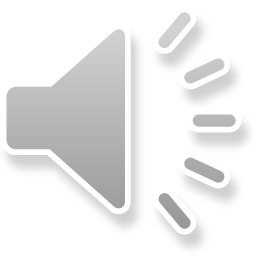 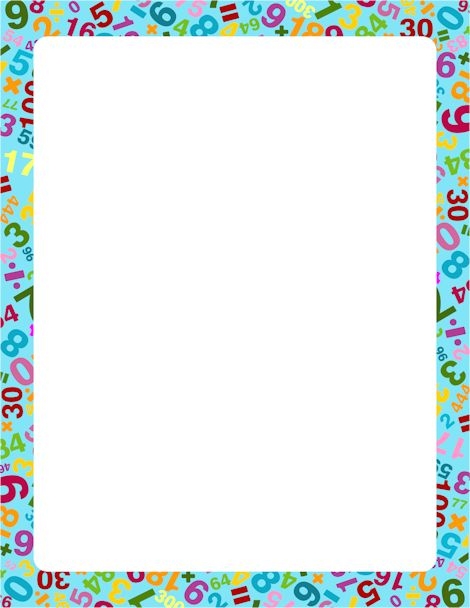 1
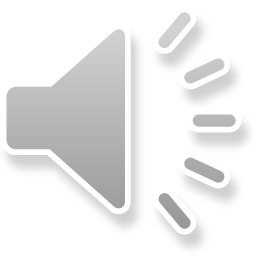 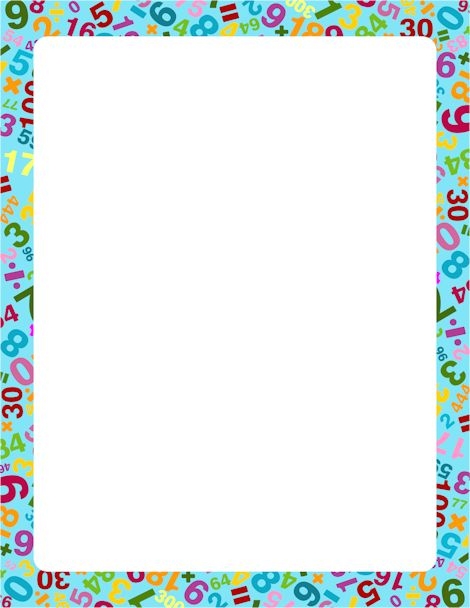 2
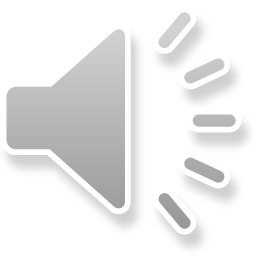 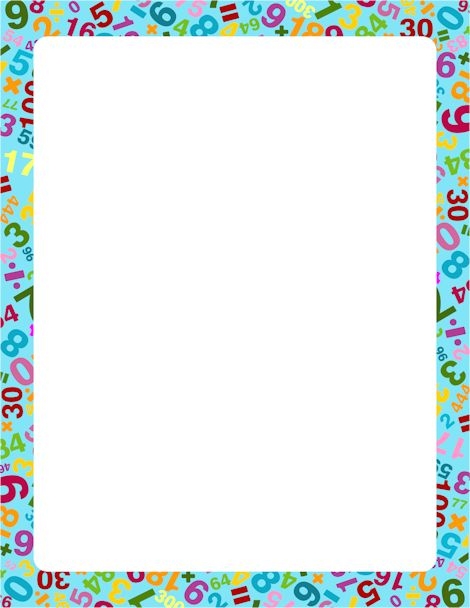 3
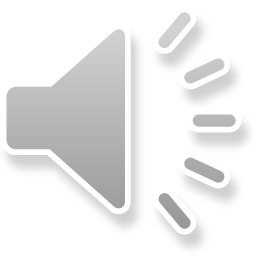 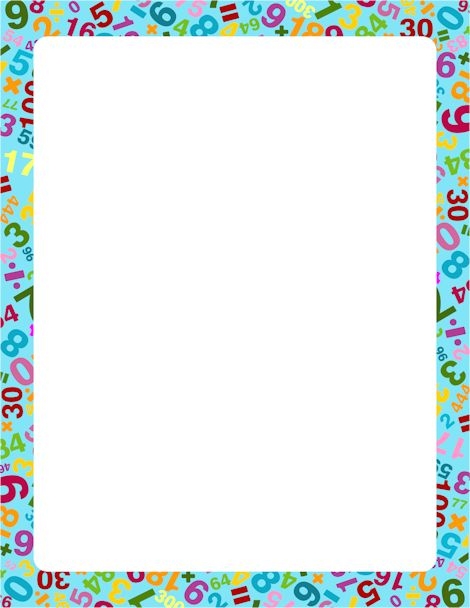 4
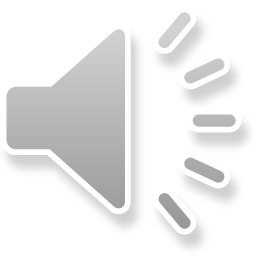 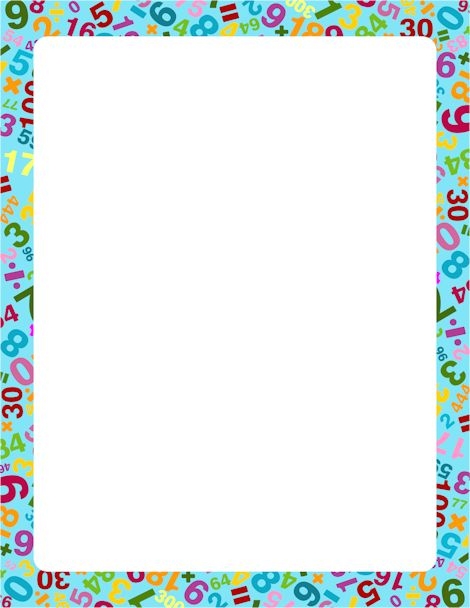 5
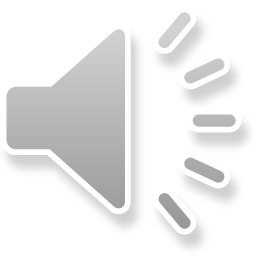 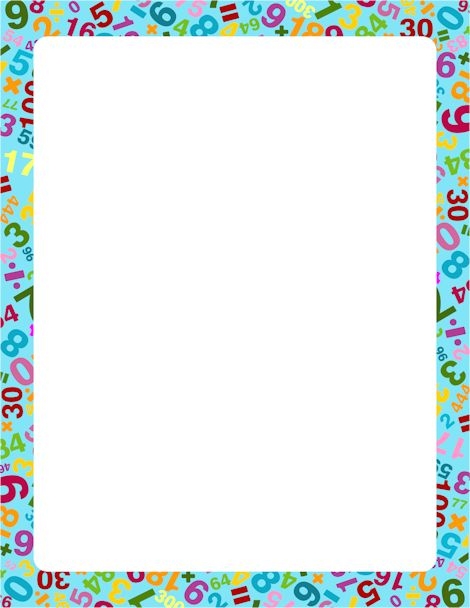 6
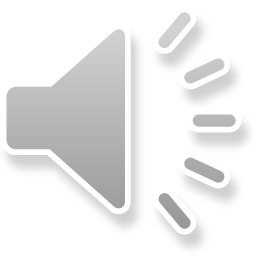 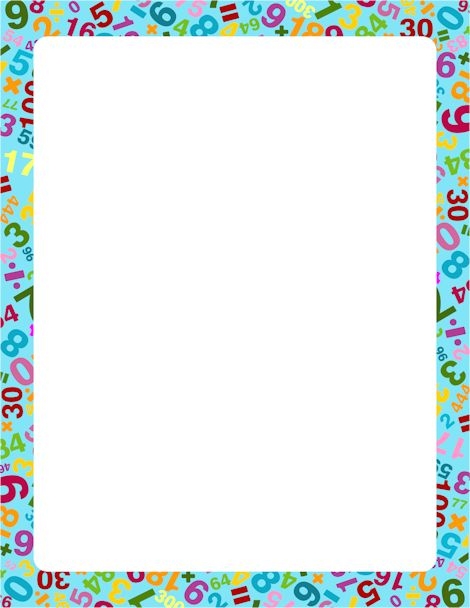 7
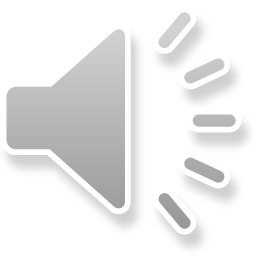 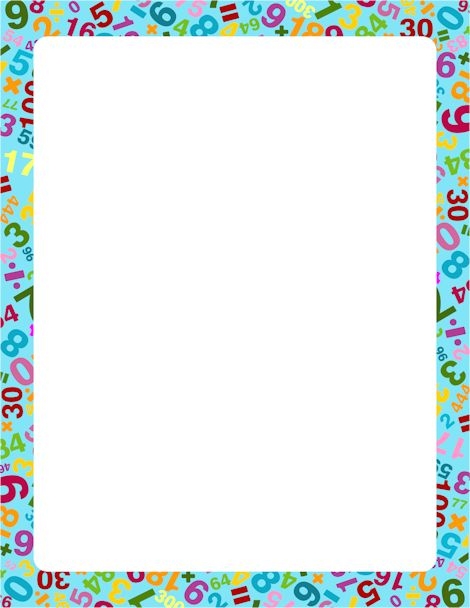 8
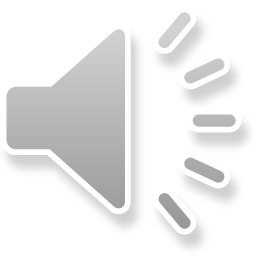 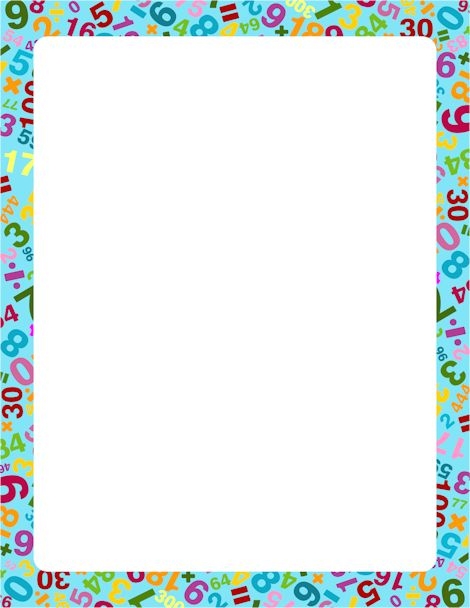 9
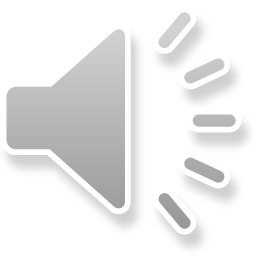 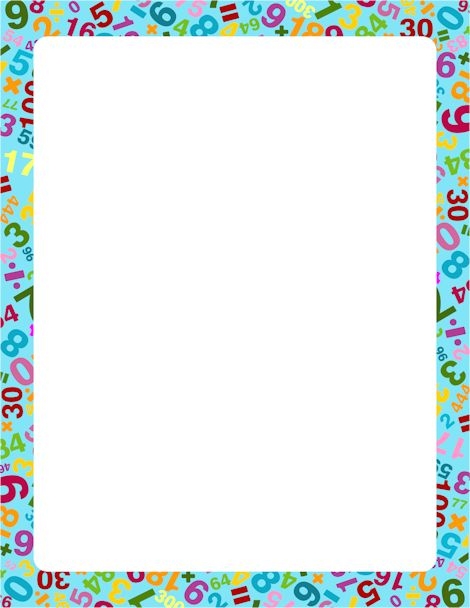 10
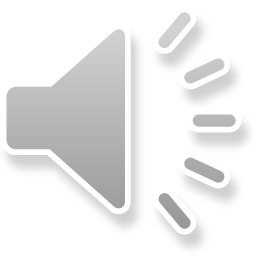 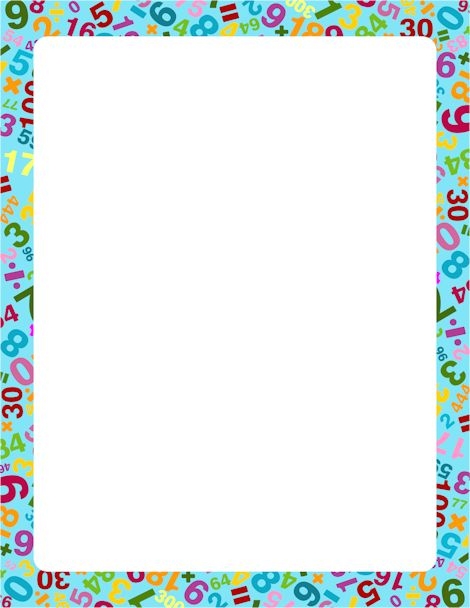 11
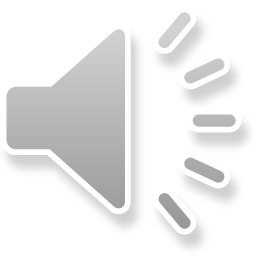 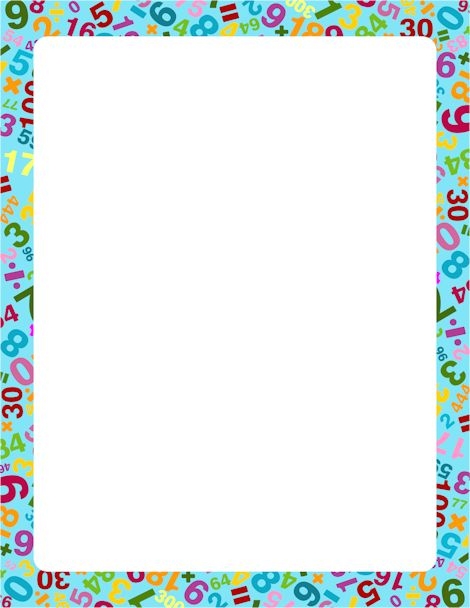 12
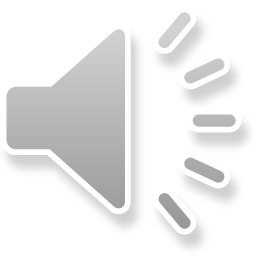 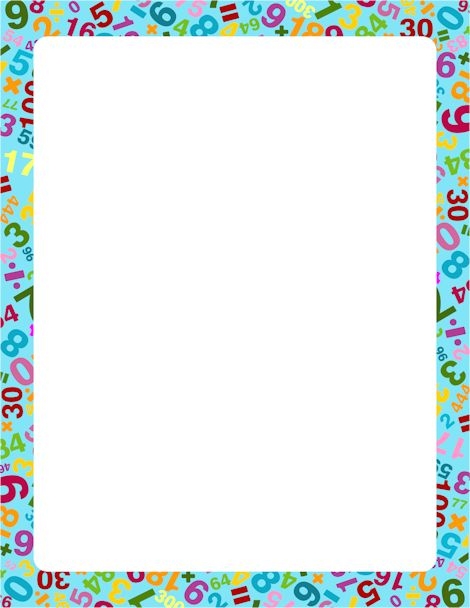 13
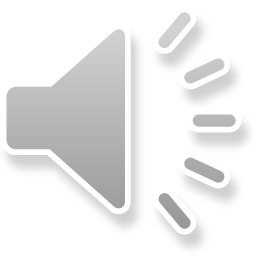 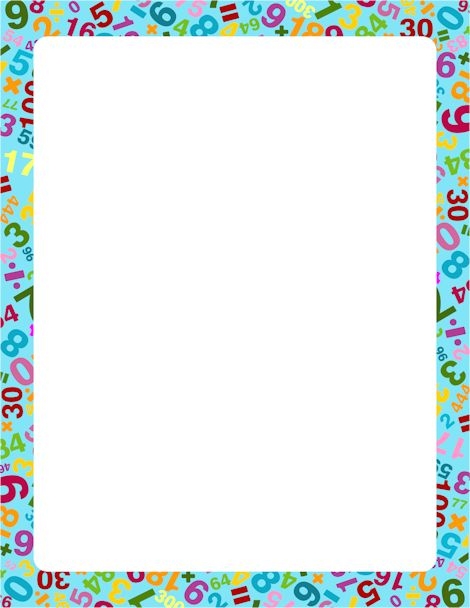 14
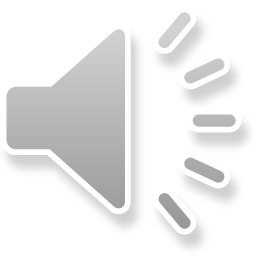 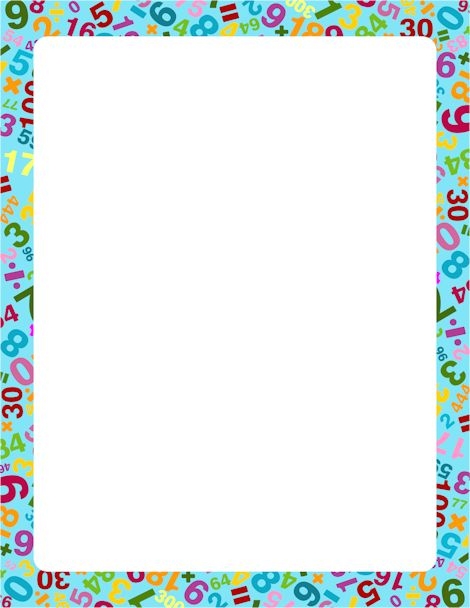 15
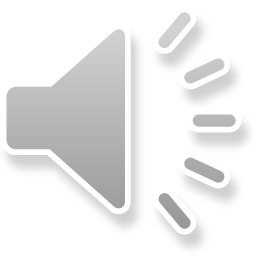 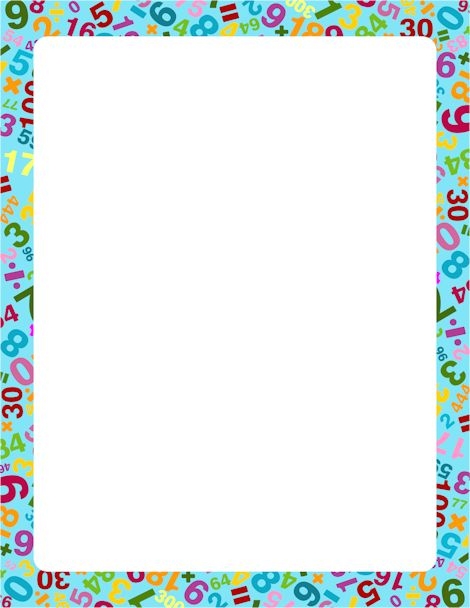 16
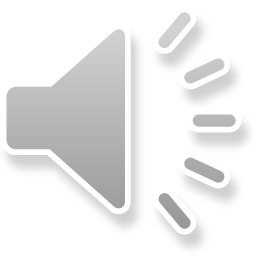 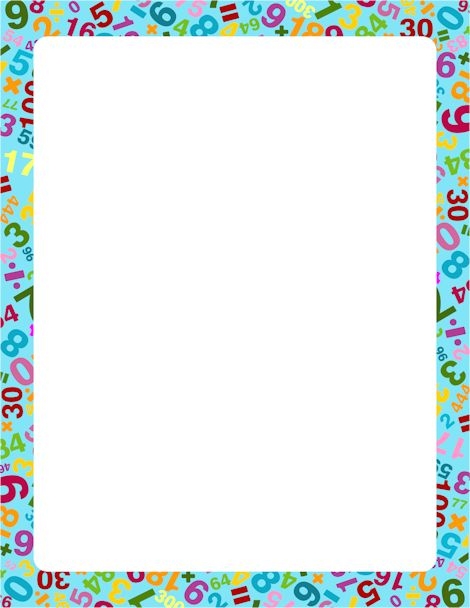 17
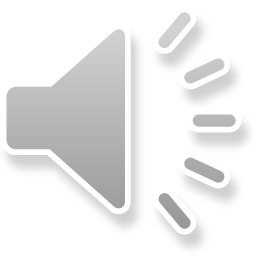 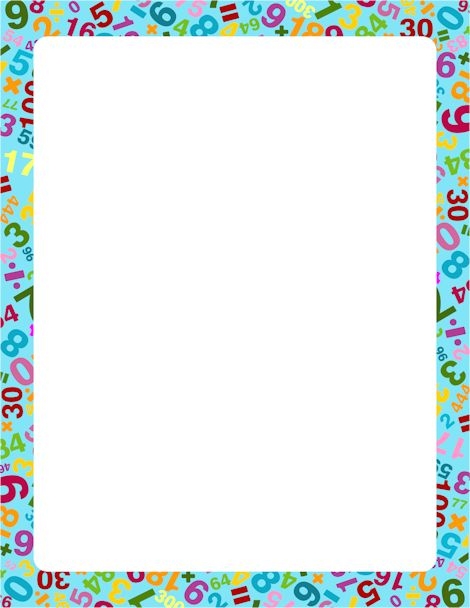 18
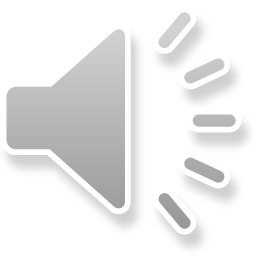 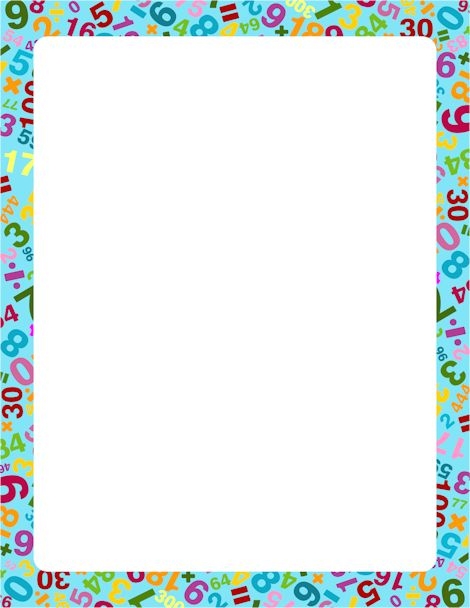 19
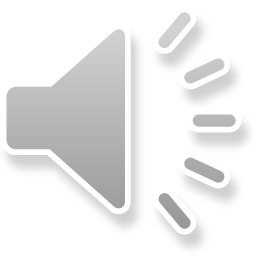 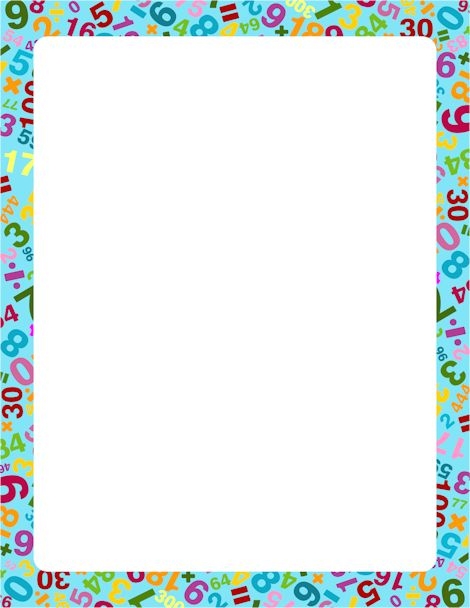 20
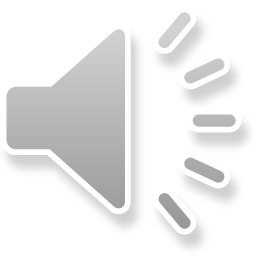 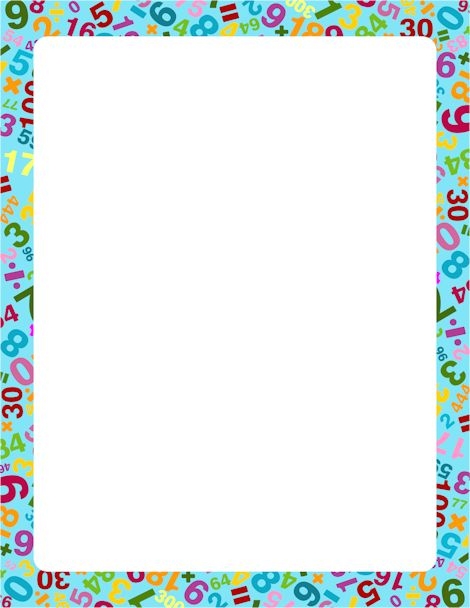 Tout mélanger!

Mixed-up 
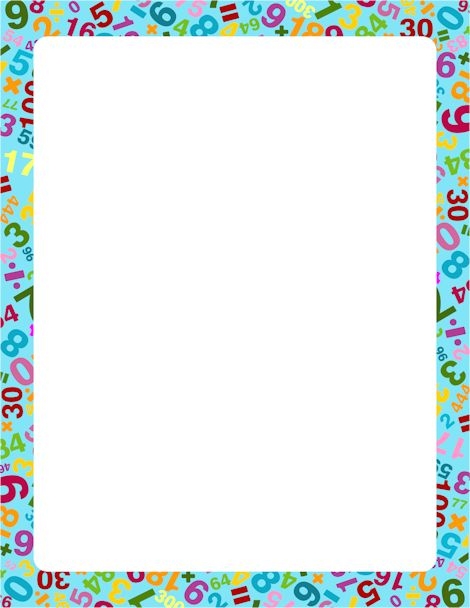 5
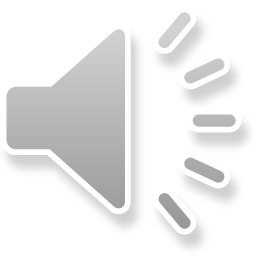 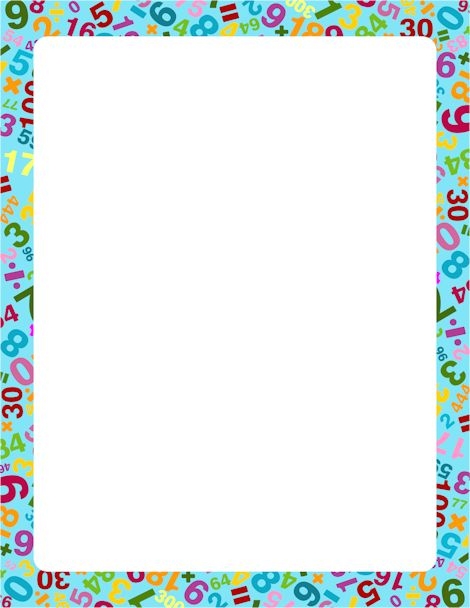 12
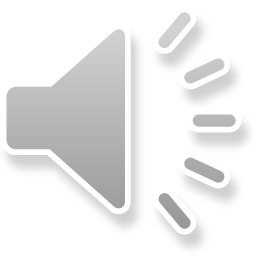 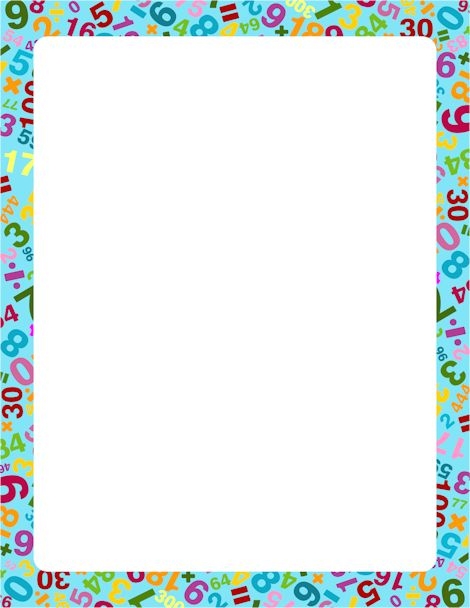 9
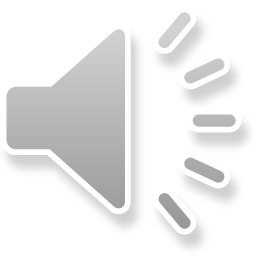 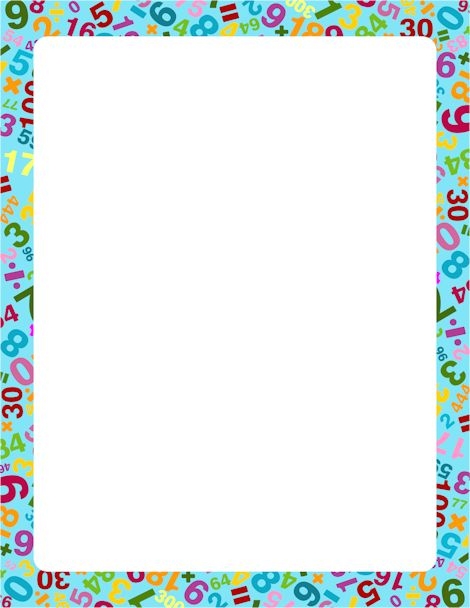 1
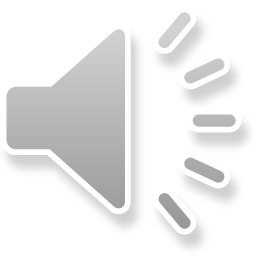 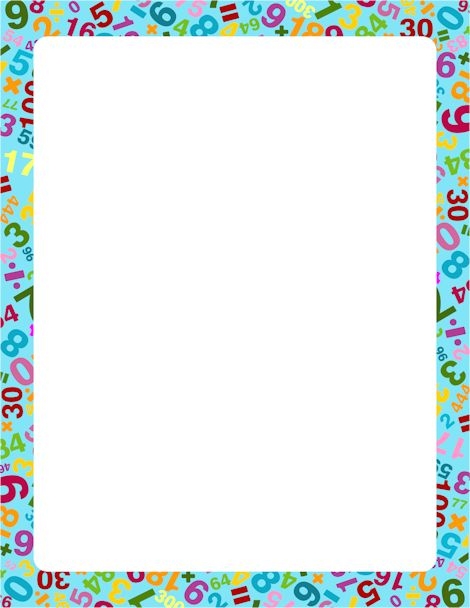 18
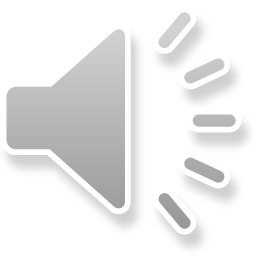 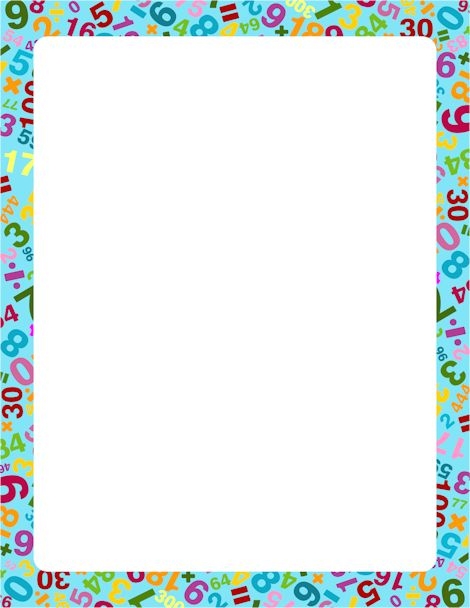 8
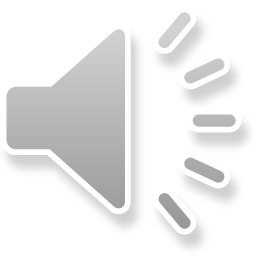 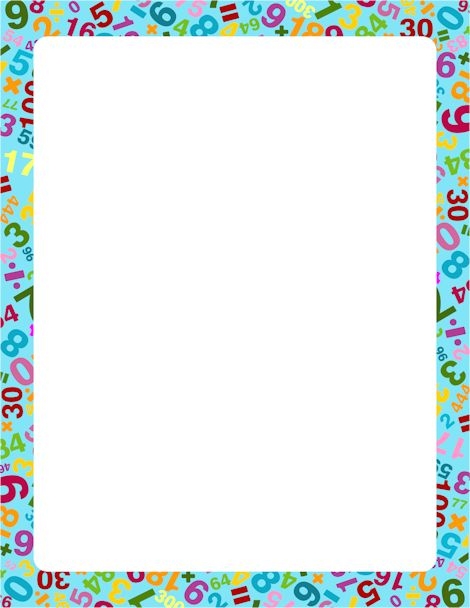 3
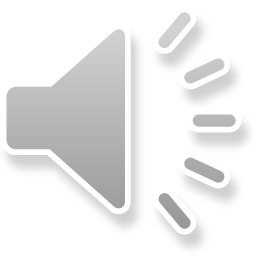 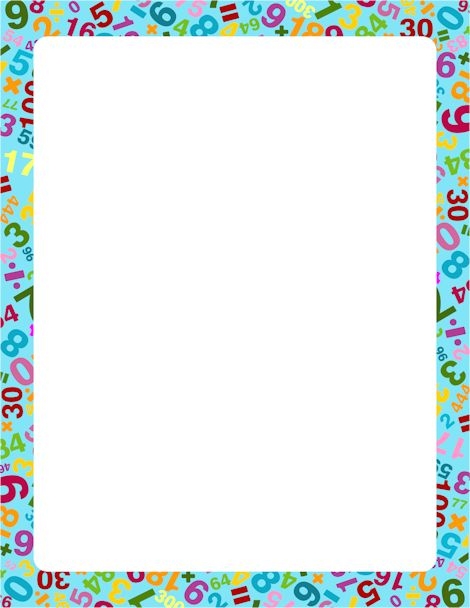 11
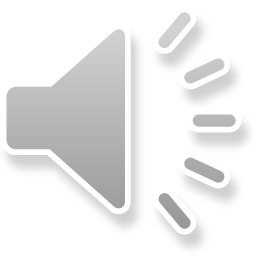 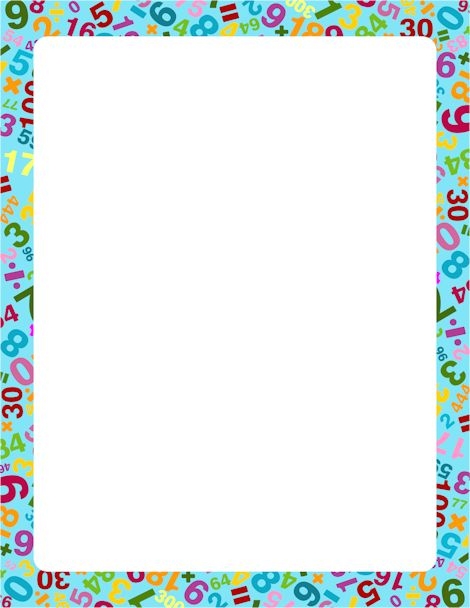 6
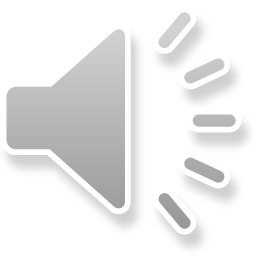 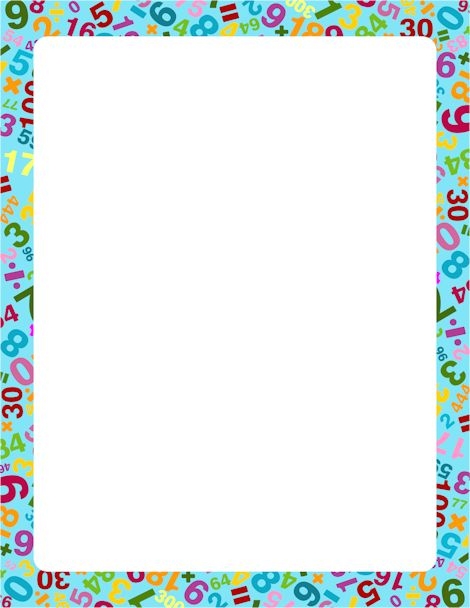 10
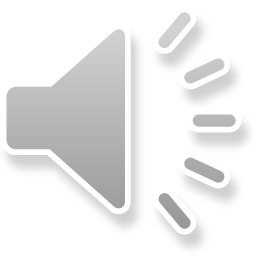 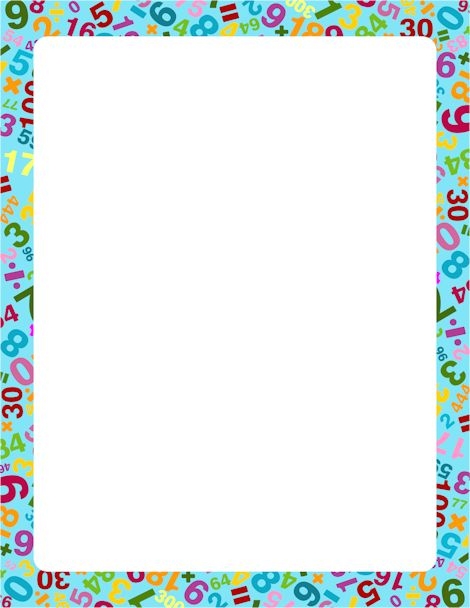 14
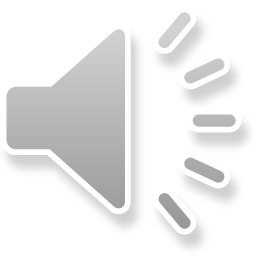 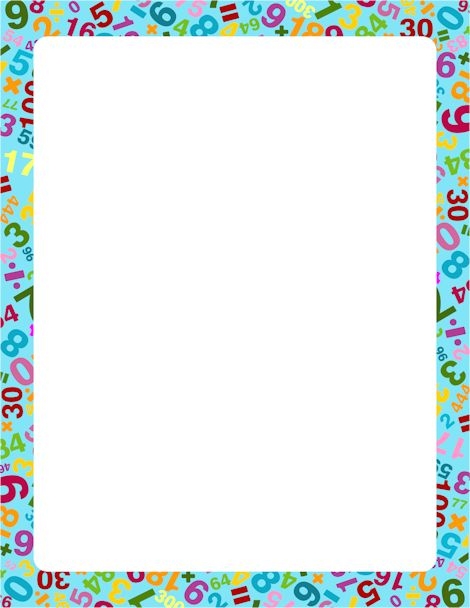 4
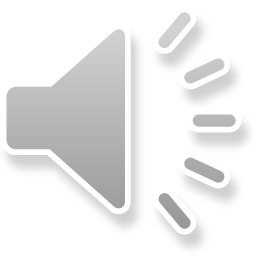 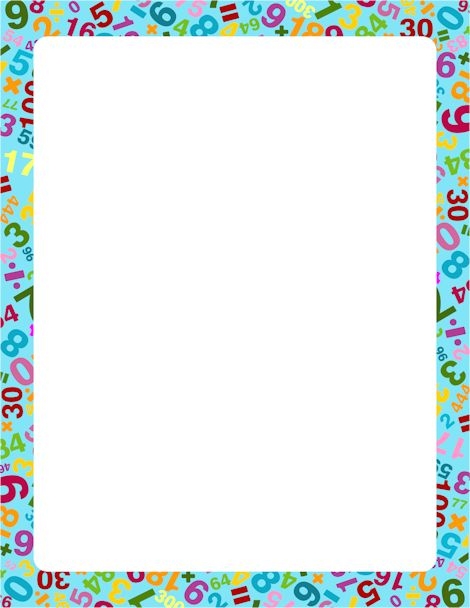 0
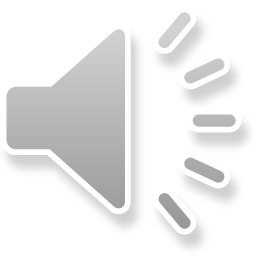 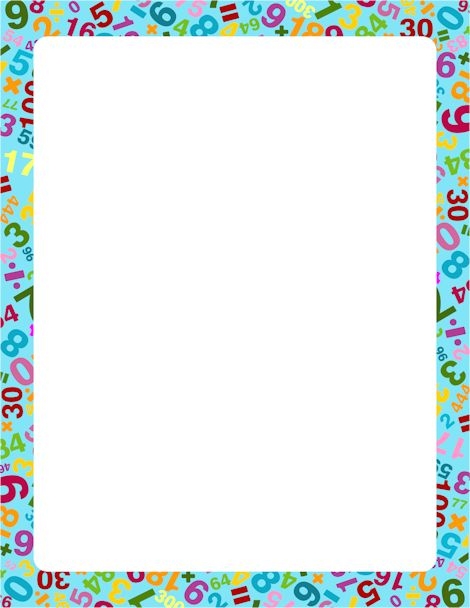 17
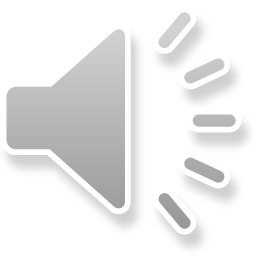 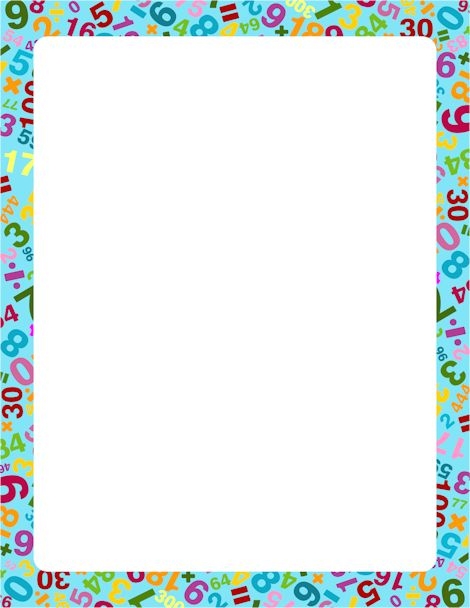 2
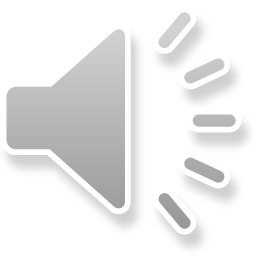 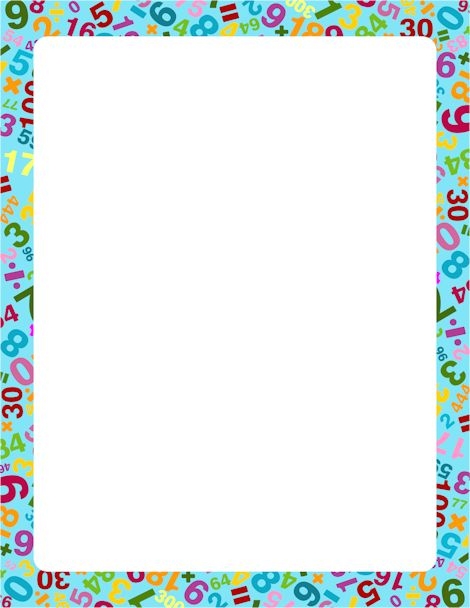 7
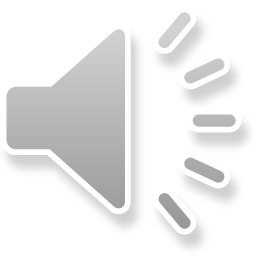 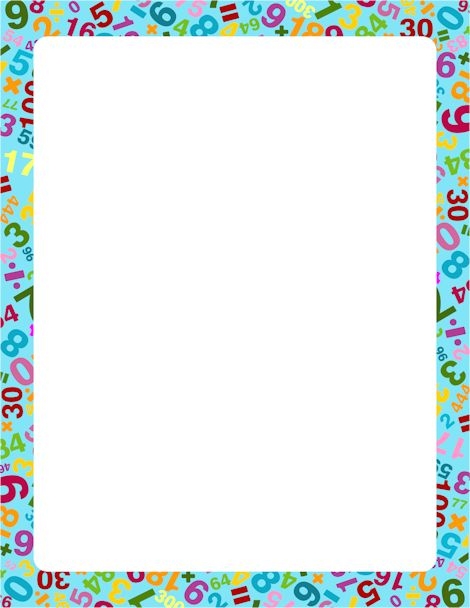 20
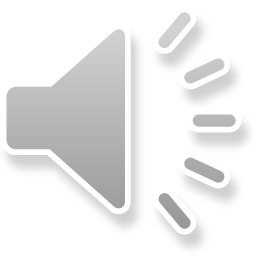 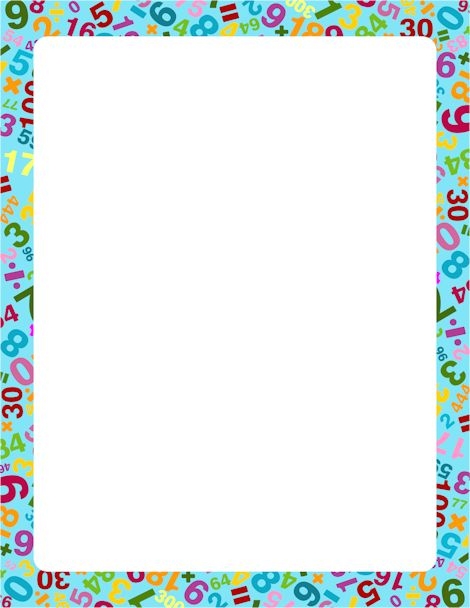 16
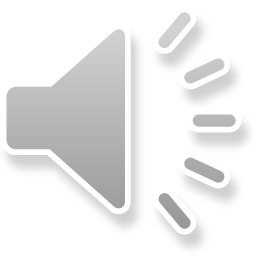 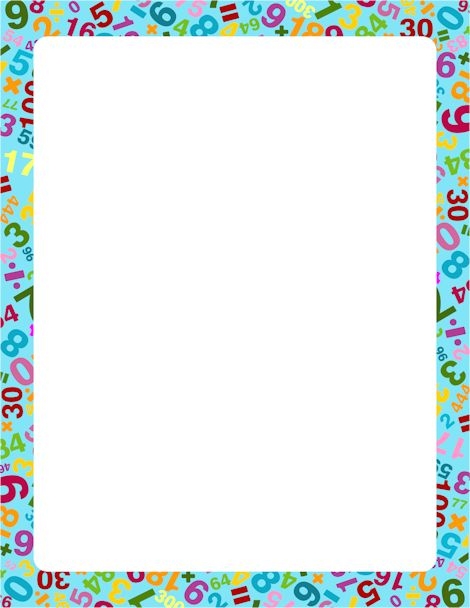 19
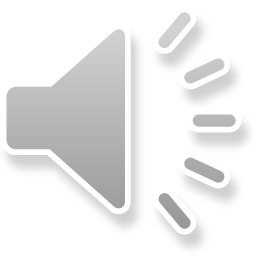 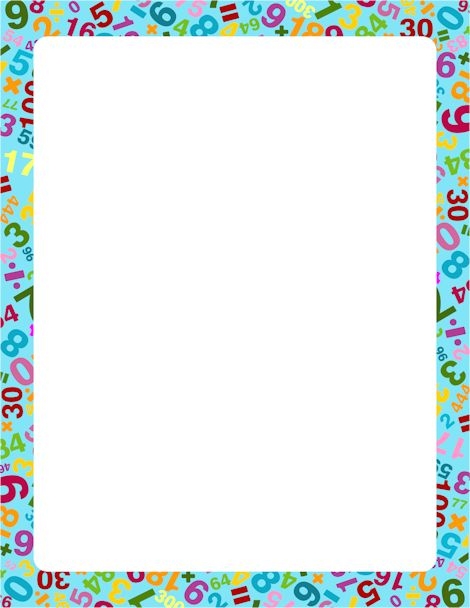 7
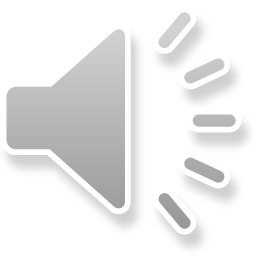 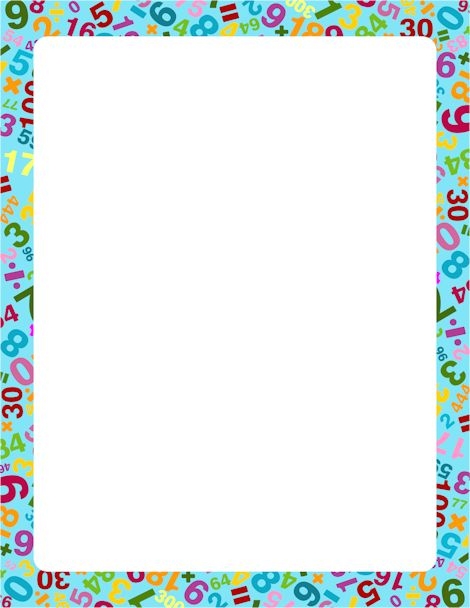 9
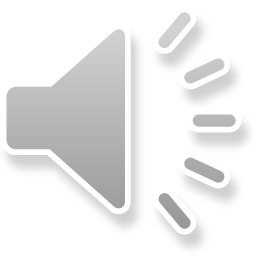 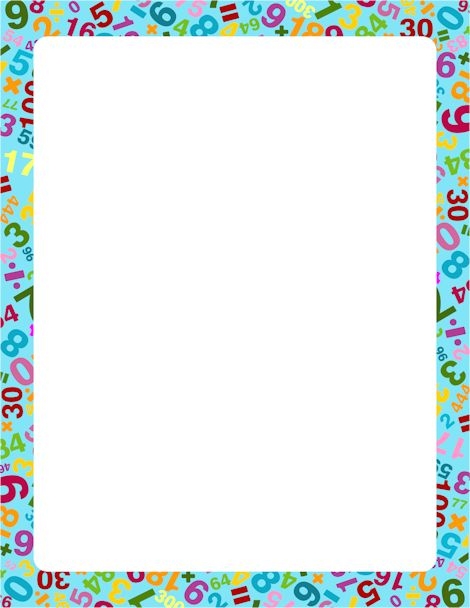 6
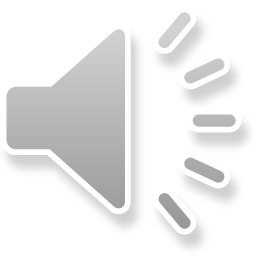 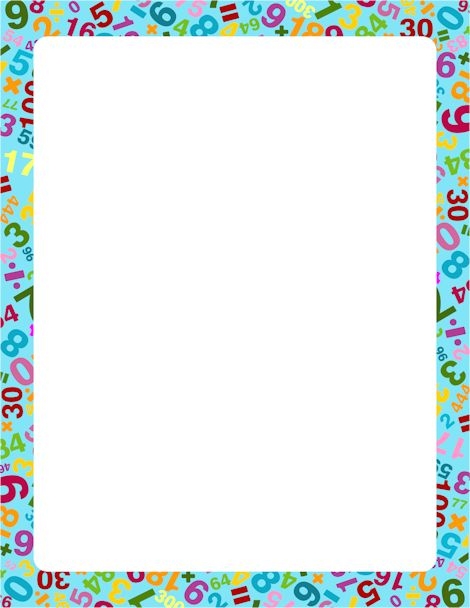 13
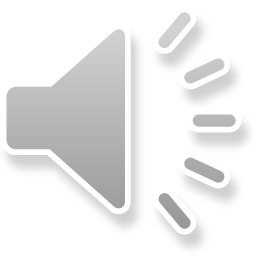 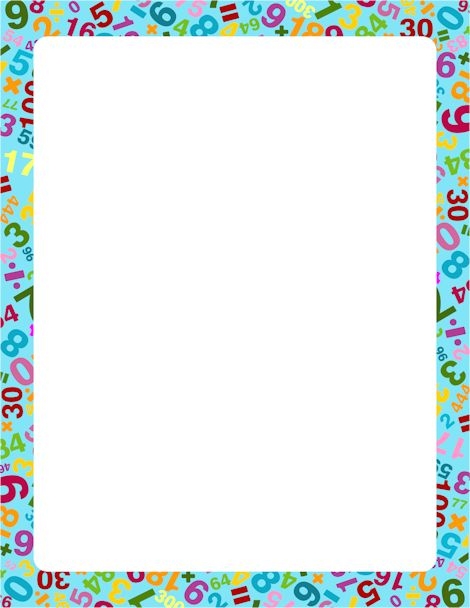 3
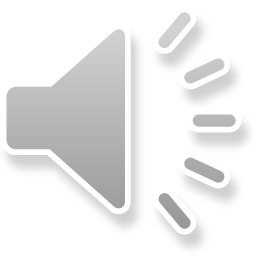 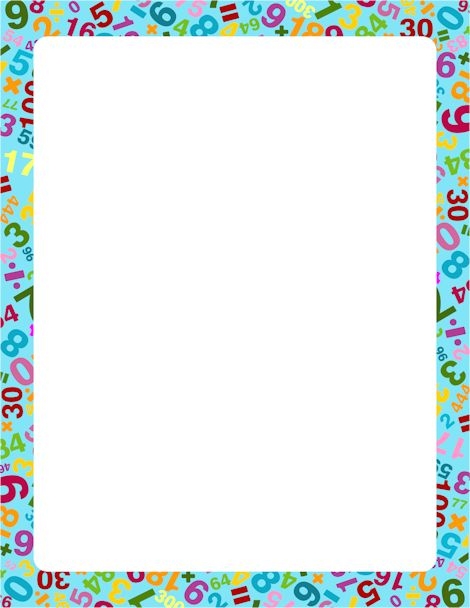 15
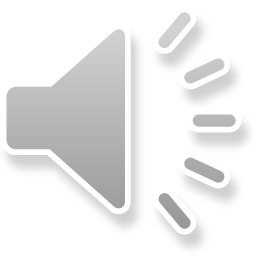 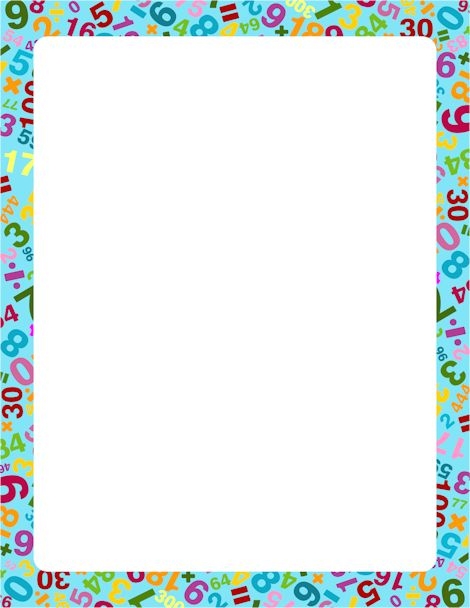 5
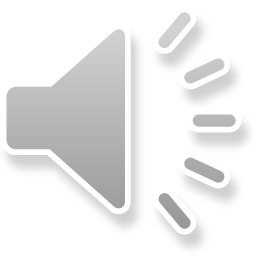 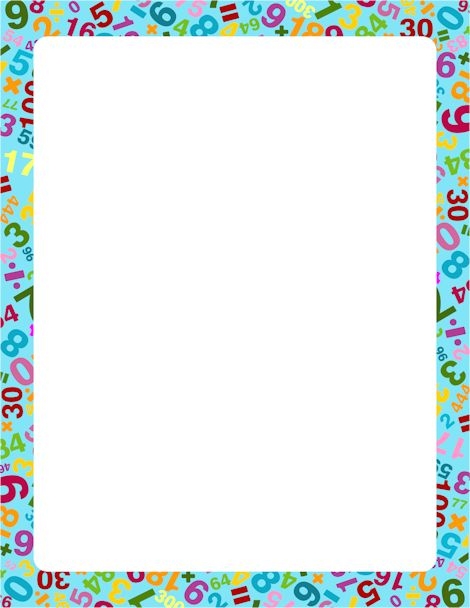 2
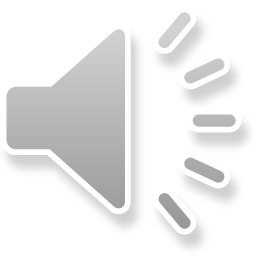 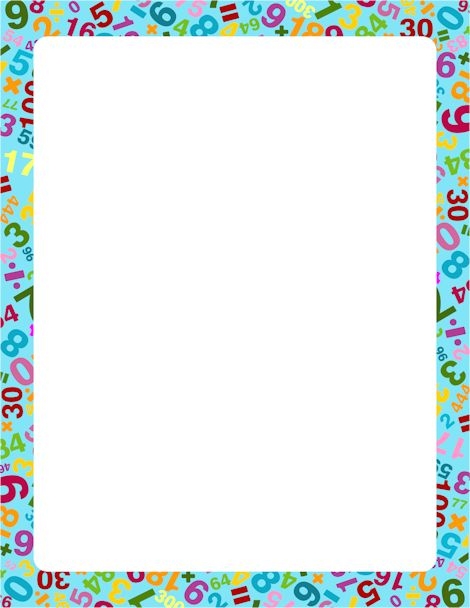 8
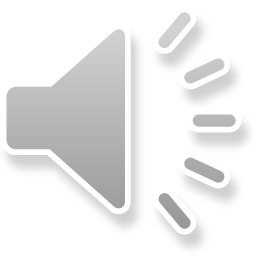 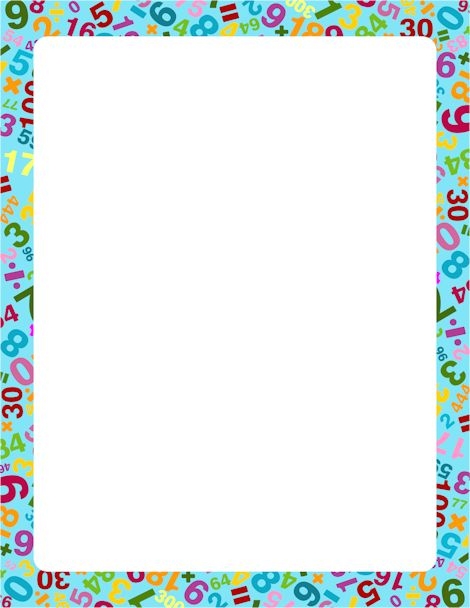 20
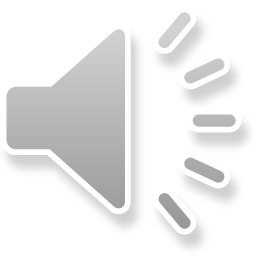